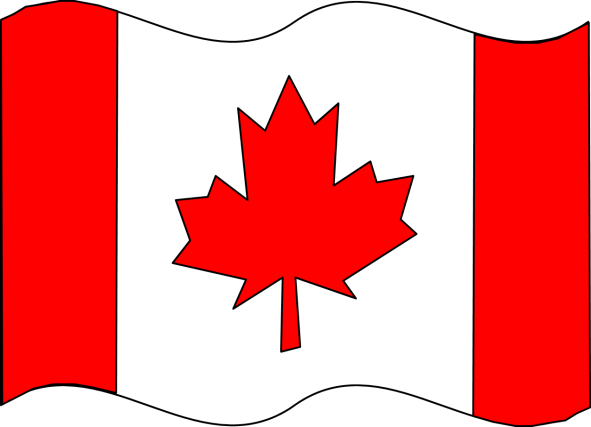 Canada
My book about
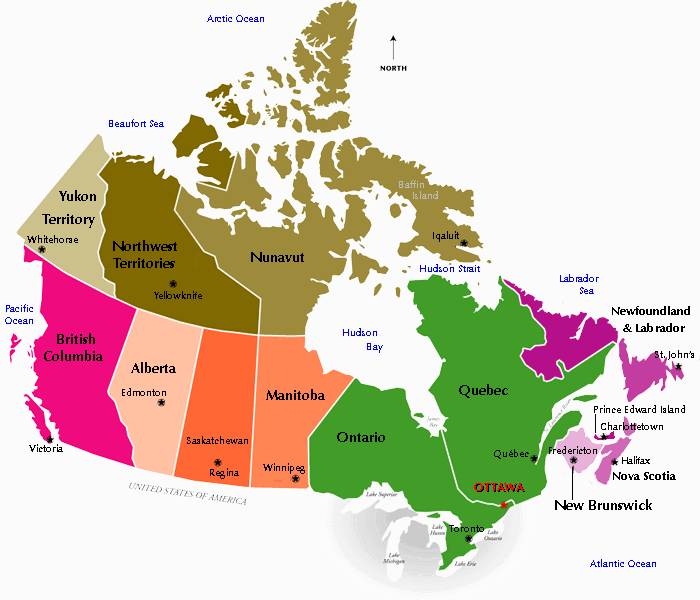 Name:_______________
Canada
My book about
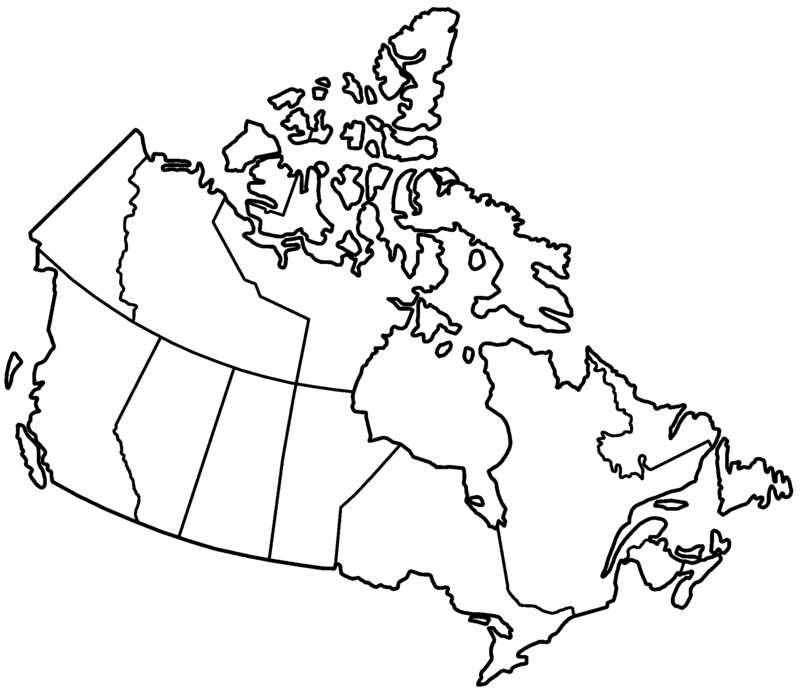 Name:___________________
Canada is the 2nd  ________________ country in the ___________________!

Canada has ________ provinces and ___________ territories.

My province is: ___________________
My city is: _______________________
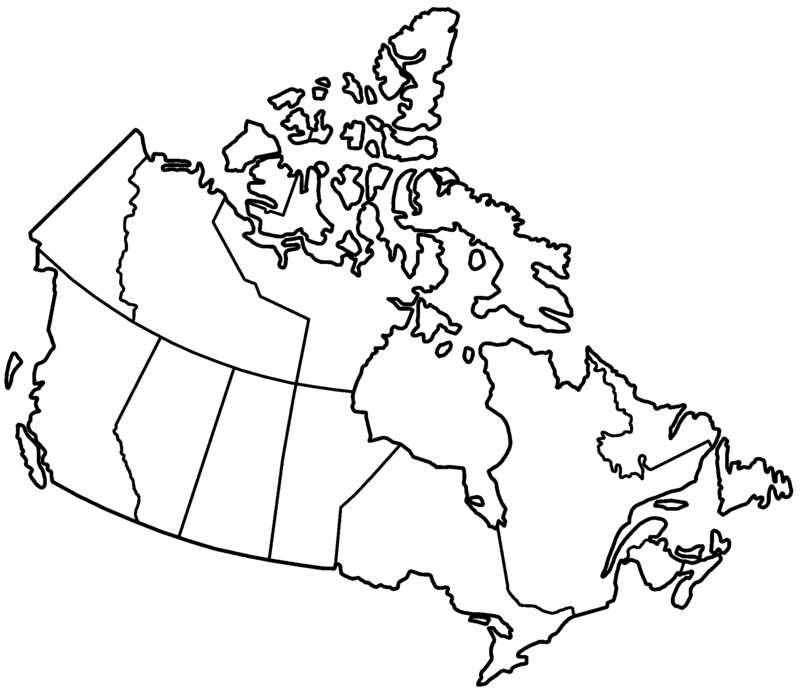 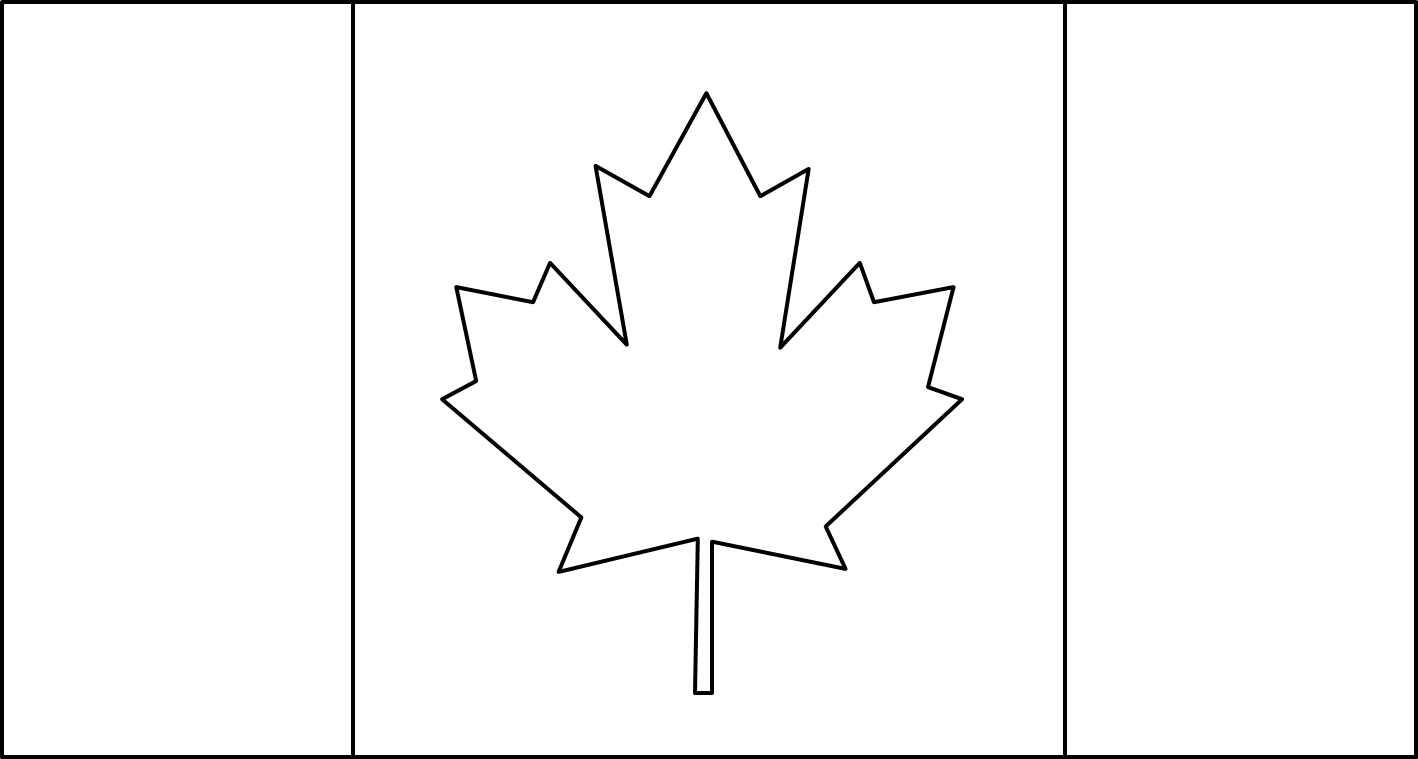 This is the Canadian ______________.

The Canadian Flag has a ___________ background with ___________ stripes on both sides.  

It has a red _____________ leaf in the middle.
This is a _____________ leaf.  It is a symbol of Canada that is found on the Canadian Flag.
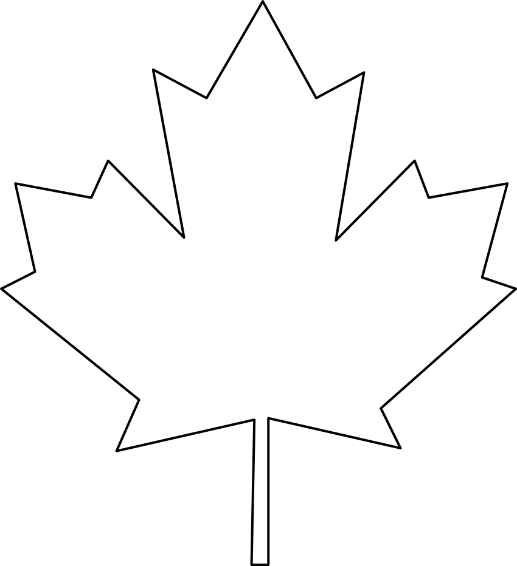 This is a _______________.  It is a coin worth _______ cents.  The animal on the nickel is called a ________.  The beaver is another symbol of Canada.
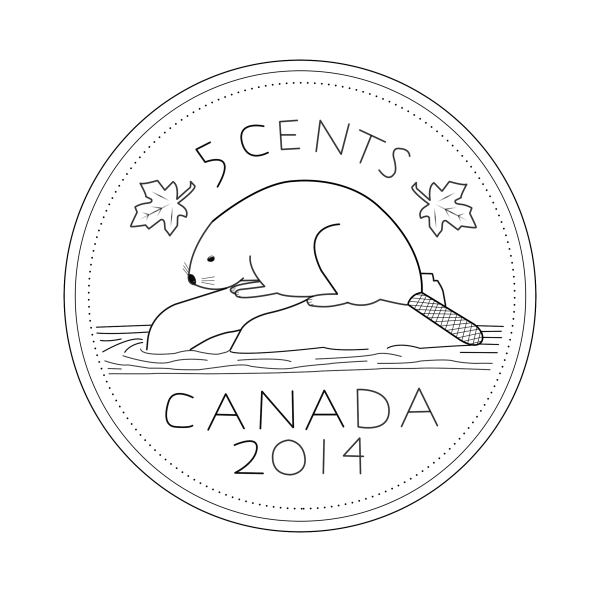 RCMP stands for 
_________________ _______________   _________________ ______________.      

Sometimes members of the RCMP are called _______________________.

Mounties help keep us safe.
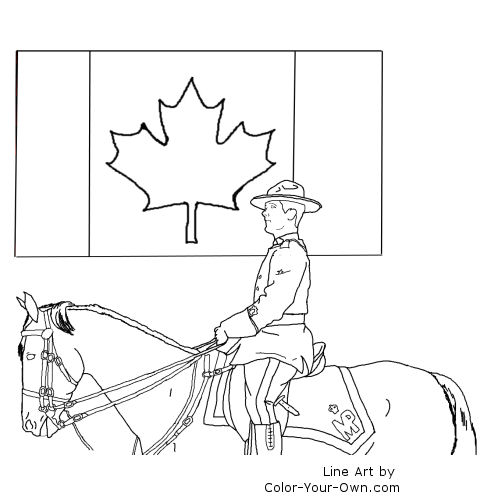 These are called __________________
poles.  Totem poles are carved out of
wood.  They are made by ______________________ peoples.  The animals and symbols on totem poles tell stories.
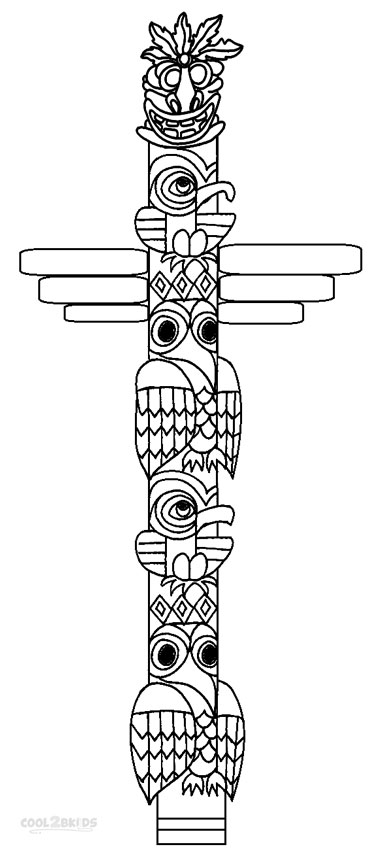 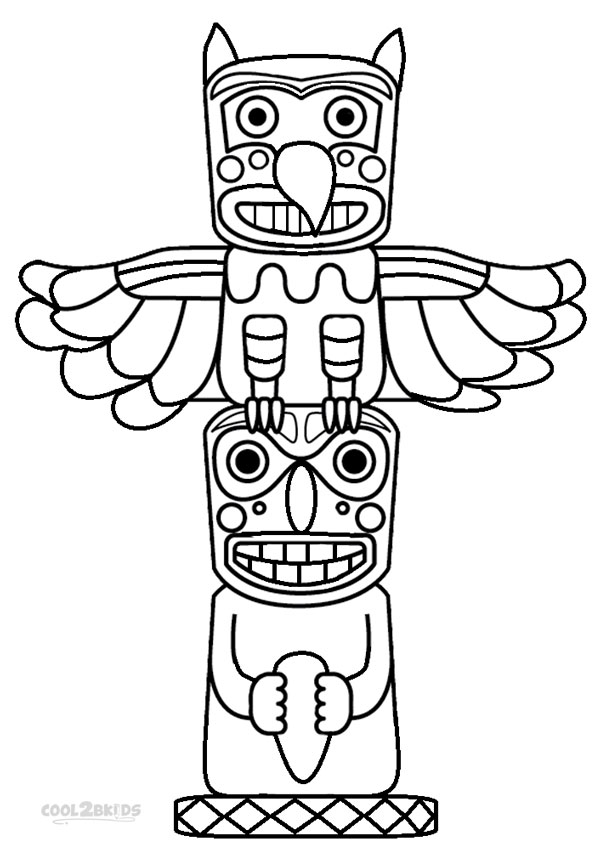 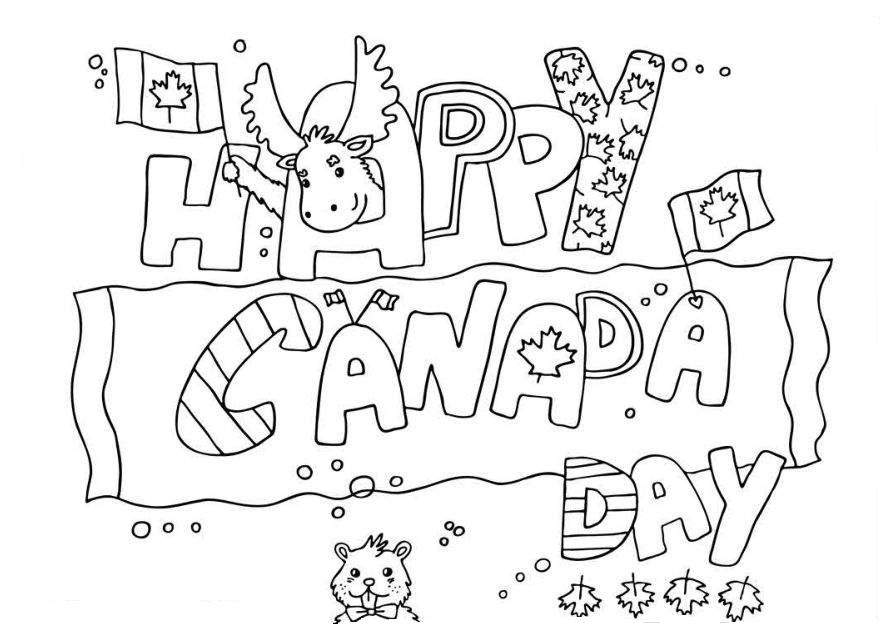 Canada’s birthday is called Canada Day.  It is celebrated on ____________ ______.

Canada became a country in 1867.  This year, Canada is ________ years old.
Here are the Canadian coins:
This is called a _____________  It is worth ______  __________
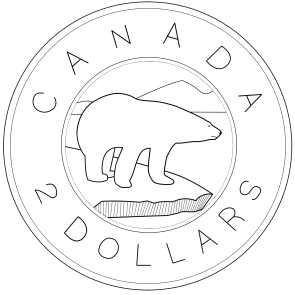 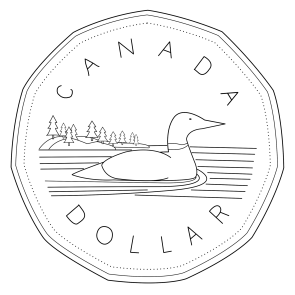 This is called a _____________  It is worth ______  __________
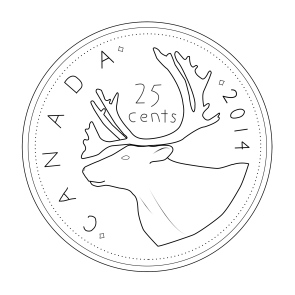 This is called a _____________  It is worth ______  __________
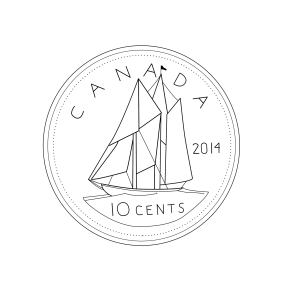 This is called a _____________  It is worth ______  __________
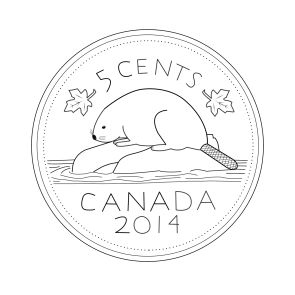 This is called a _____________  It is worth ______  __________
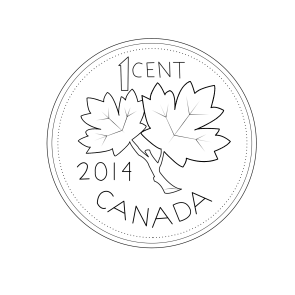 This is called a _____________  It is worth ______  __________
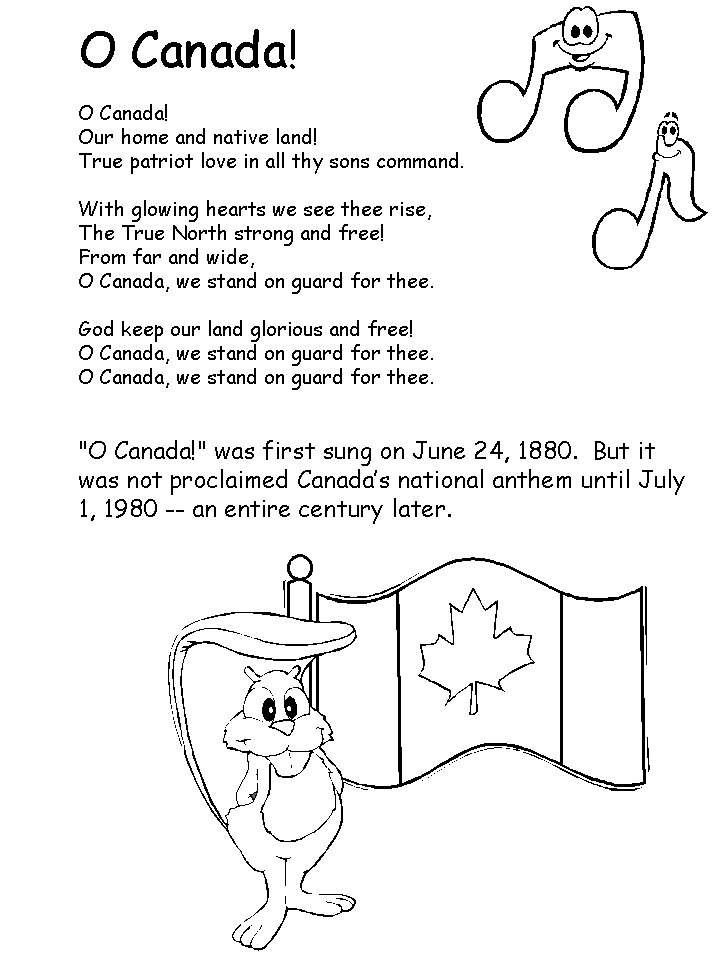 O Canada!

Our home and native land.
True patriot love
In all of us command.

With glowing hearts we see thee rise,
The True North strong and free!
From far and wide, O Canada,
We stand on guard for thee.

God keep our land glorious and free!
O Canada, we stand on guard for thee.
O Canada, we stand on guard for thee.
“O Canada” was first sung on June 24, 1880 but it was not proclaimed Canada’s national anthem until July 1, 1980 – 100 years later!
Answer Keys
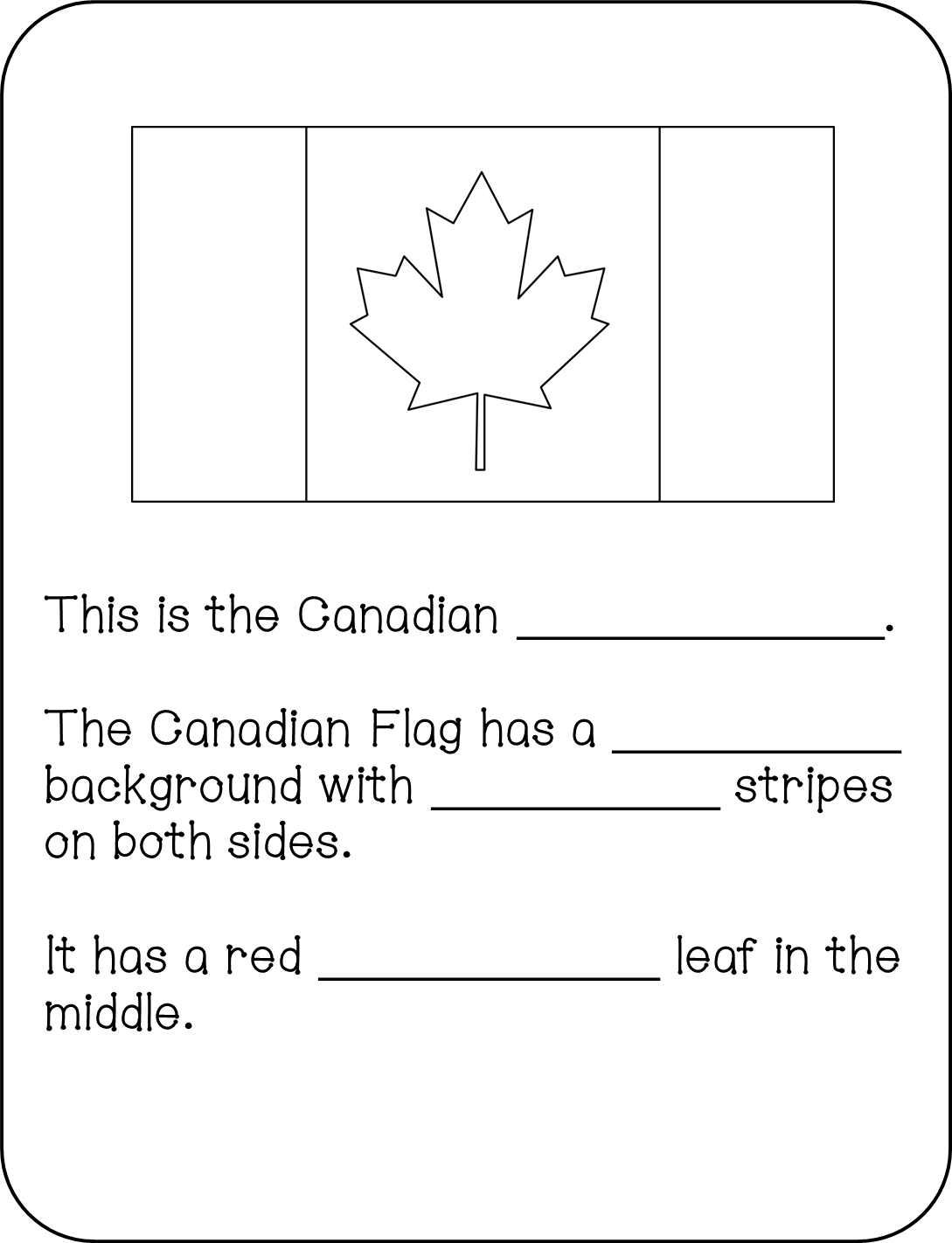 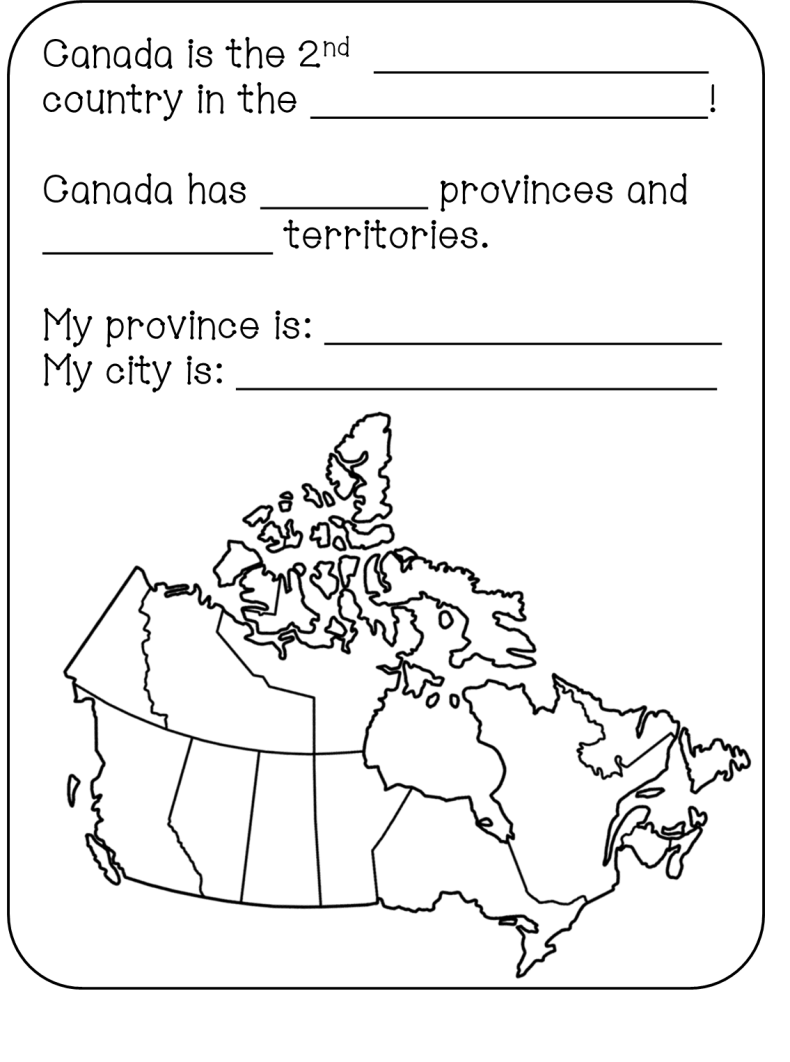 largest
world
10
3
flag
white
red
maple
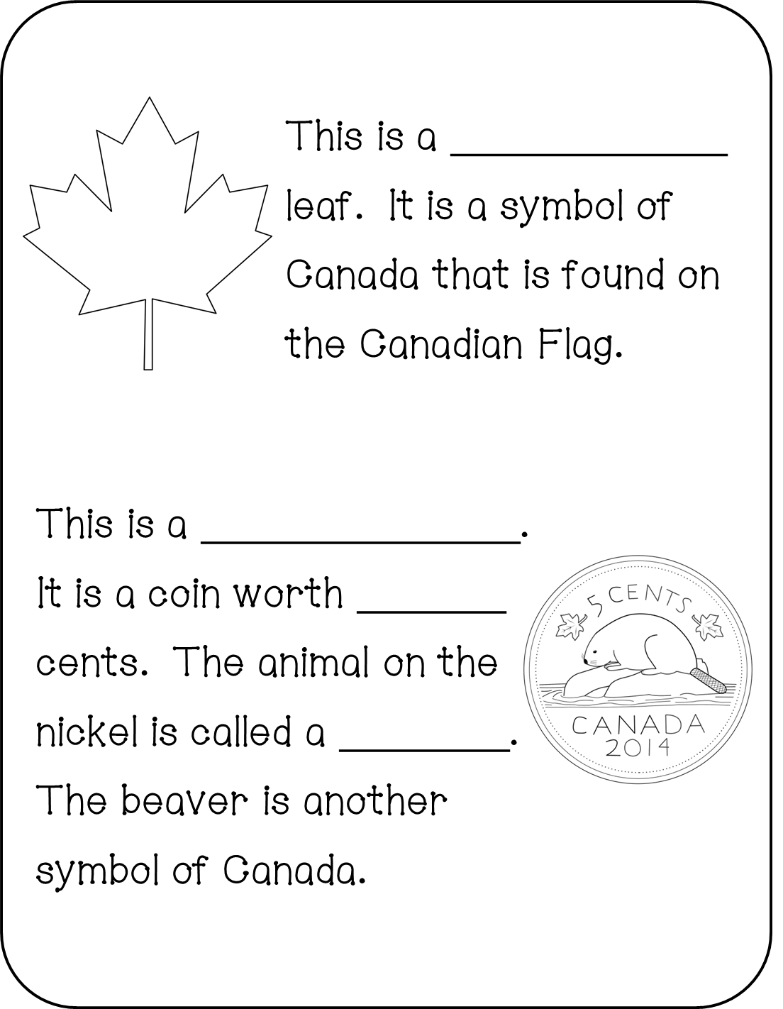 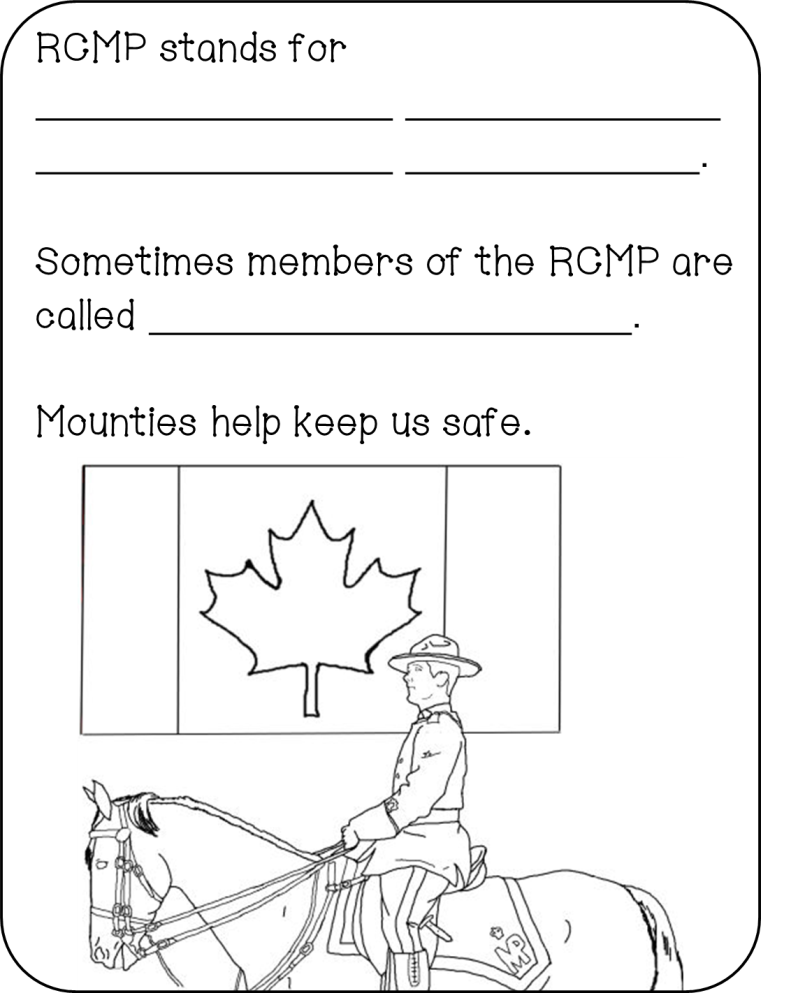 Royal	           Canadian
maple
Mounted	           Police
mounties
nickel
five
beaver
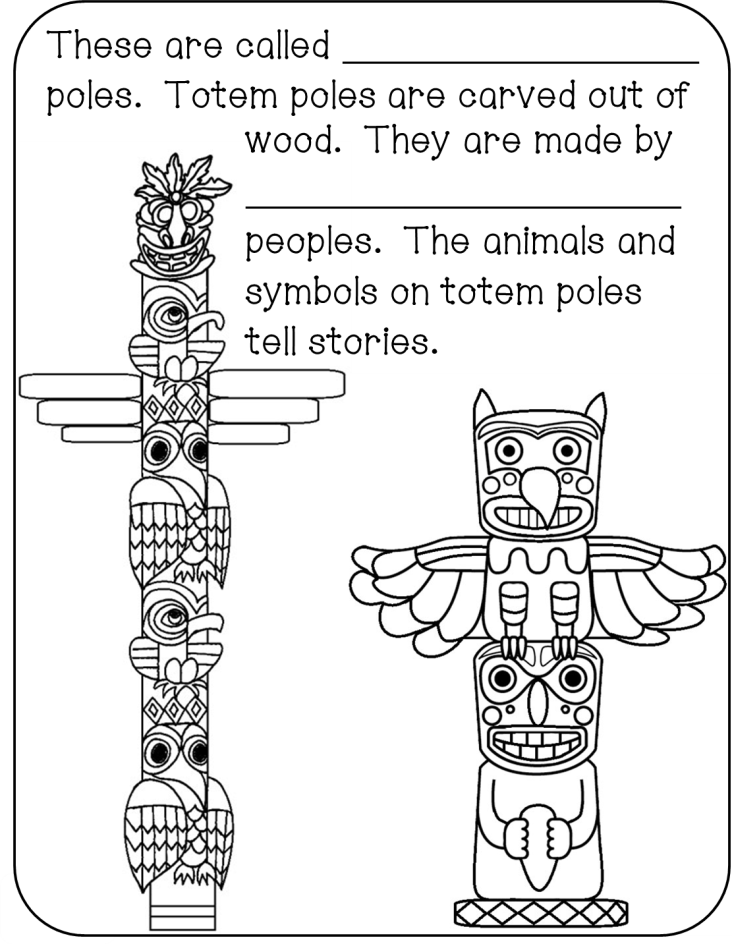 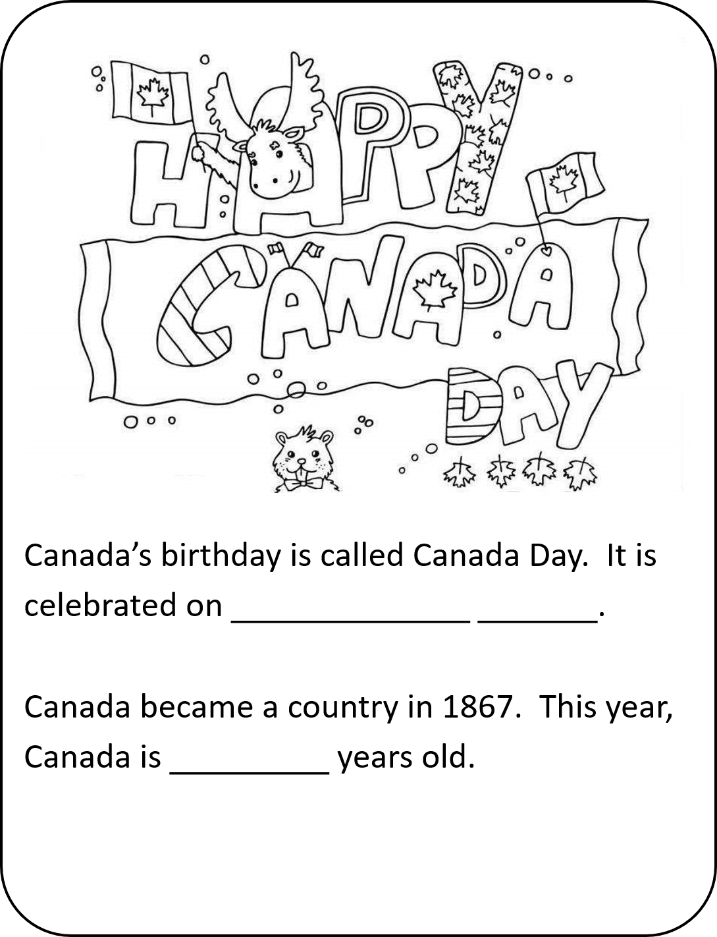 totem
Aboriginal
July
1st
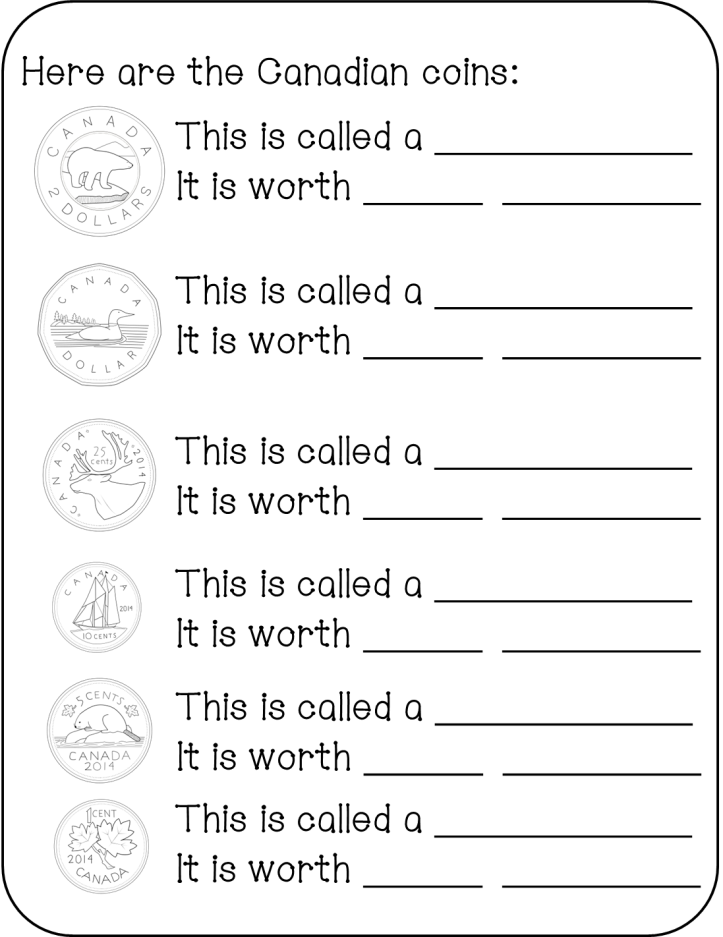 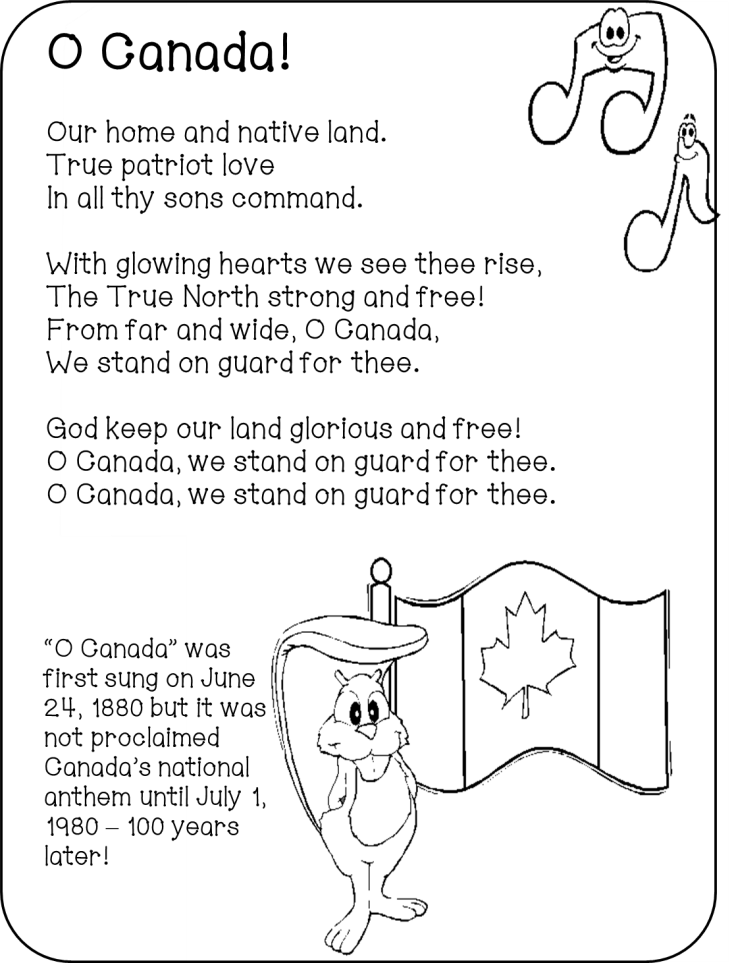 toonie
2          dollars
loonie
1          dollar
quarter
25          cents
dime
10          cents
nickel
5          cents
penny
1         cent
Thank you for downloading this pack. 

 Follow my store for notifications of new products, discounts, sales, and freebies.
 
http://www.teacherspayteachers.com/Store/One-Teachers-Adventures 
 
Follow me at:
http://www.oneteachersadventures.blogspot.ca
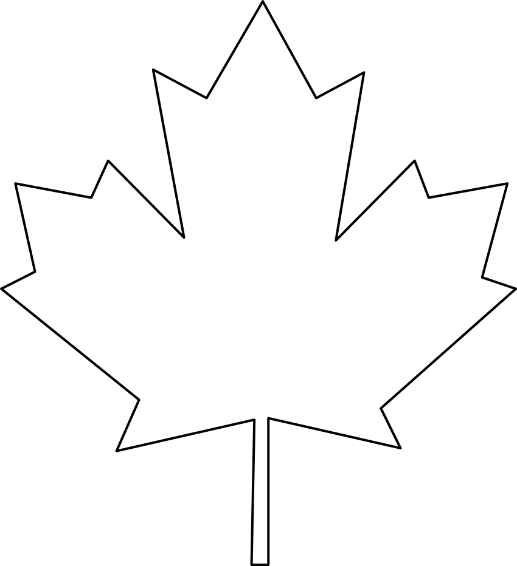